Straight Line Challenges
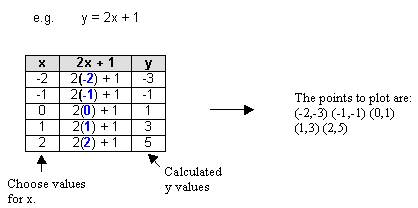 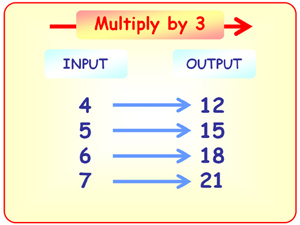 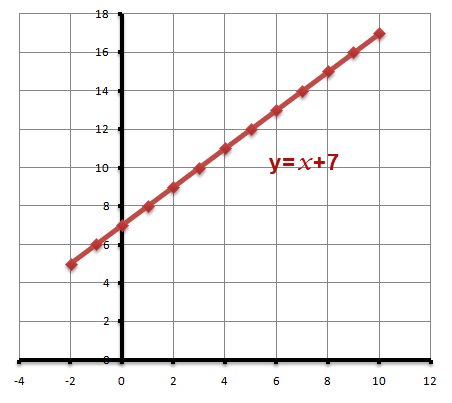 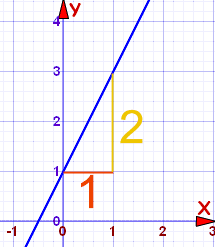 Challenge 1
What does this machine do to each number?
1
2
3
4
5
3
4
5
6
7
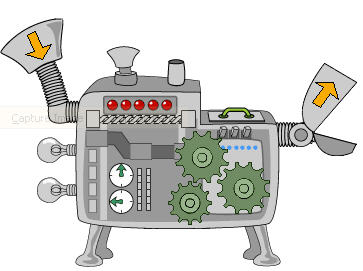 Challenge 2
Put the numbers in and write down the answers which come out.
1
2
3
4
5
?
?
?
?
?
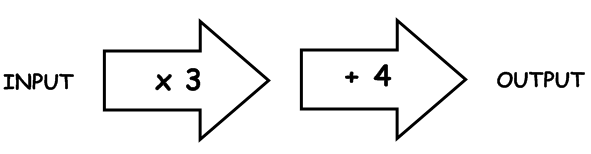 Challenge 3
Complete the tables for each of the given equations.
y = 3x
y = 2x + 4
y = 3x - 4
Challenge 4
Plot these points to draw the 3 Graphs
y = x + 3
y = 2x - 1
y = 3x + 1
Challenge 5
Complete the tables for each of the given equations and draw the graphs
y = 2x
y = 2x + 4
y = 3x - 4
Challenge 6
Complete the tables for each of the given equations and draw the graphs
x + y = 8
y = 2x - 4
y = x - 4
Challenge 7
What does this machine do to each number?
1
2
3
4
5
6
8
10
12
14
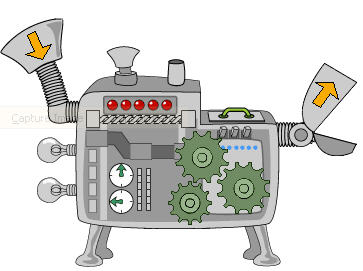 Challenge 8
Write down 3 equations which go through each of the points
Q1.   (3 , 3)
Q2.   (4 , 1)
Q3.   (3 , 5)
Challenge 9
Write down 2 solutions to each of these problems
Q1.   A line parallel to y = 2x + 4
Q2.   A line steeper than y = 3x - 4
Q3.   A line that crosses the y axis at 3
Challenge 10
Find the gradients of each of these lines.
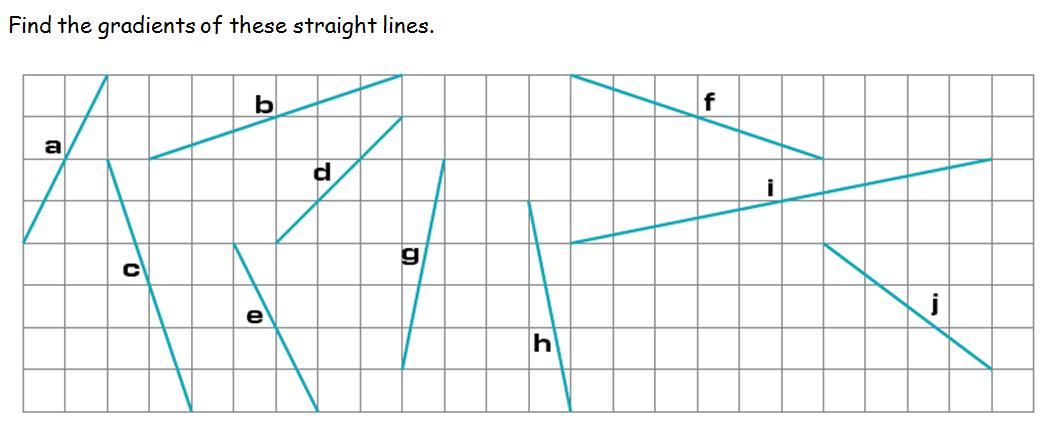 Challenge 11
Find the equation of each of these 5 lines.
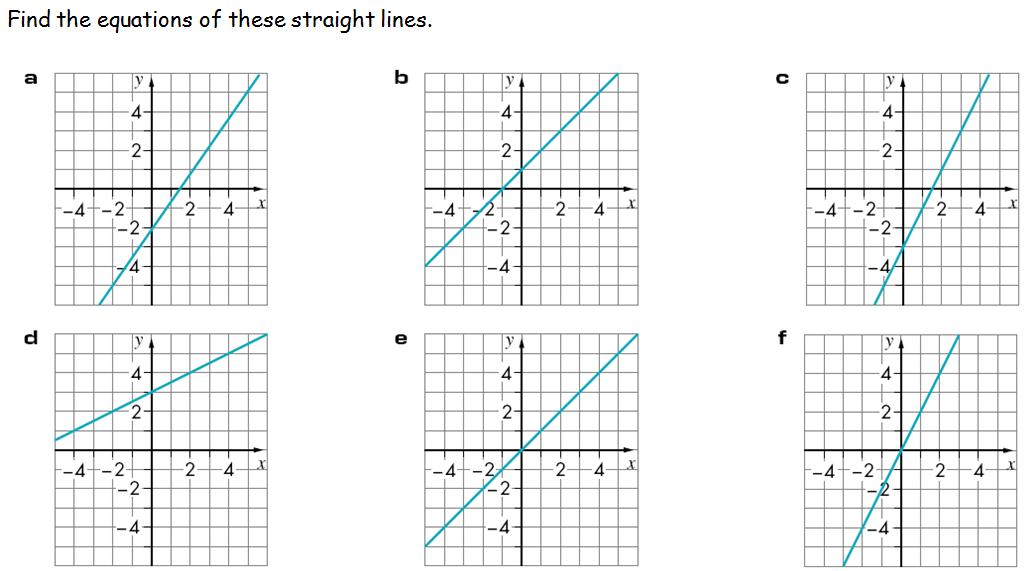 Challenge 12
Find the equation of the 5 straight lines below.  You are given 2 points on each line.
y
10
9
1
5
8
7
6
5
2
4
4
3
2
1
x
0
-10
1
2
3
4
5
6
7
9
10
-9
-8
-6
-4
-3
-2
8
-7
-5
-1
-1
-2
-3
6
-4
-5
3
-6
-7
-8
-9
-10
Challenge 13
Find the equation of each of these 5 lines.
Challenge 14
Find the length of the line which joins each of these pairs of points.